Penati Golf Resort
Senica
Penati Golf Resort je na Slovensku ojedinelý projekt, ktorý pribudol na mape špičkových golfových rezortov v strednej Európe. Vyrastá na Záhorí, pri meste Senica, uprostred borovicových lesov, na pôde posiatej bielymi piesočnými dunami.
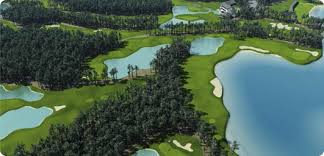 Okrem 36-jamkového golfového ihriska svetových parametrov ponúkne pestré možnosti na relax, aktívny oddych a na kvalitné trávenie voľného času.
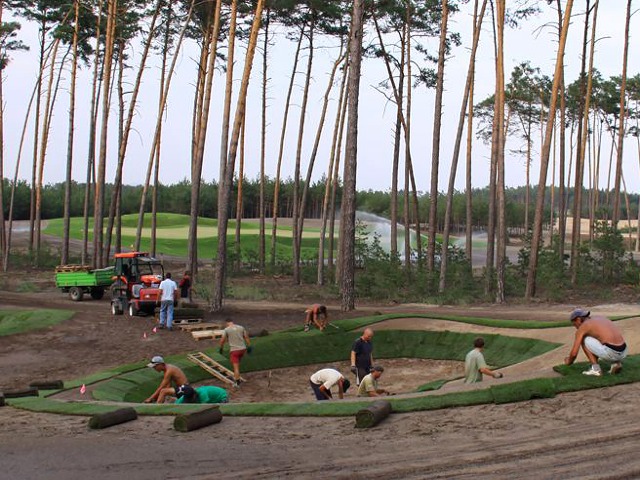 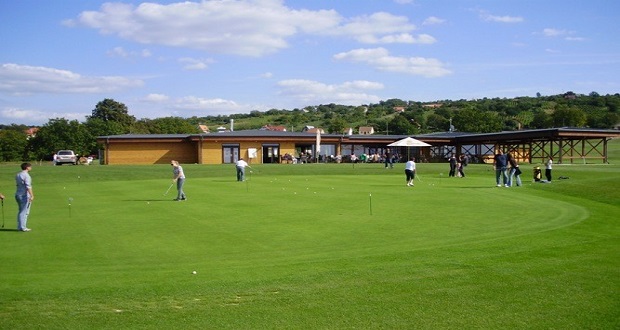 Široké zvlnené ferveje, ktoré ponúknu hráčom dostatočnú voľnosť na hru, bez áut, s dostatkom súkromia, vynikajúcou viditeľnosť na gríny, vysoké tvarované „Nicklaus Design“ pieskové bunkery a náročnosť rôznorodého terénu s najdlhšou,  701-metrovou jamkou v Európe, potvrdzujú jedinečnosť LEGEND COURSE
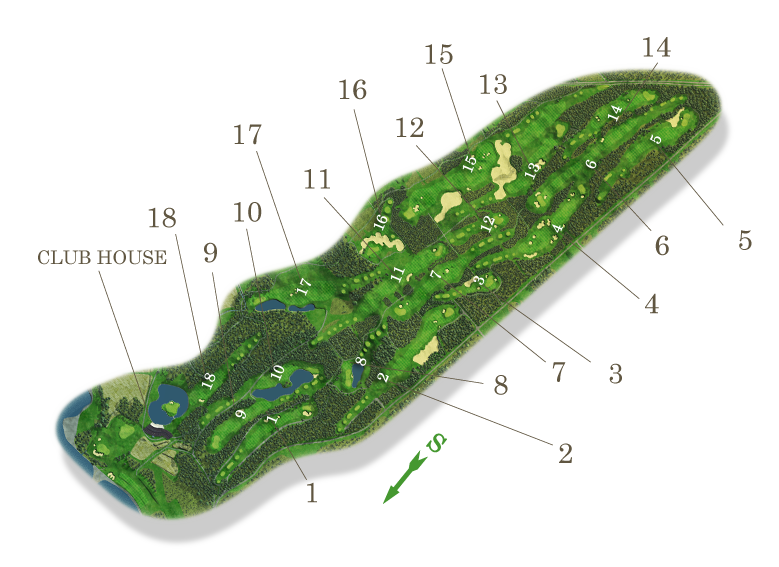 HERITAGE COURSE – Druhé ihrisko
Dizajnom druhého ihriska HERITAGE COURSE bol poverený Jonathan Davison. Druhá osemnástka dopľňa v najvyššom štandarde ihrisko LEGEND COURSE a tvorí mu atraktívnu alternatívu.
Odlišnosť je založená na návrate ku koreňom a k tradíciám ostrovného dizajnu ihrísk, zvýrazňujúcemu pohľady na krásy a naturálnu farebnosť prírodnej scenérie, ktorou táto lokalita oplýva.
Tvarovanie jamiek mal v rukách shaper svetového formátu Mick McShane, ktorý sa podpísal aj pod ihriská ako Kingsbarnes alebo The Castle Course v kolíske golfu St.Andrews v Škótsku.
Druhé osemnásťjamkové ihrisko Heritage Course bolo slávnostne otvorené v auguste 2013.
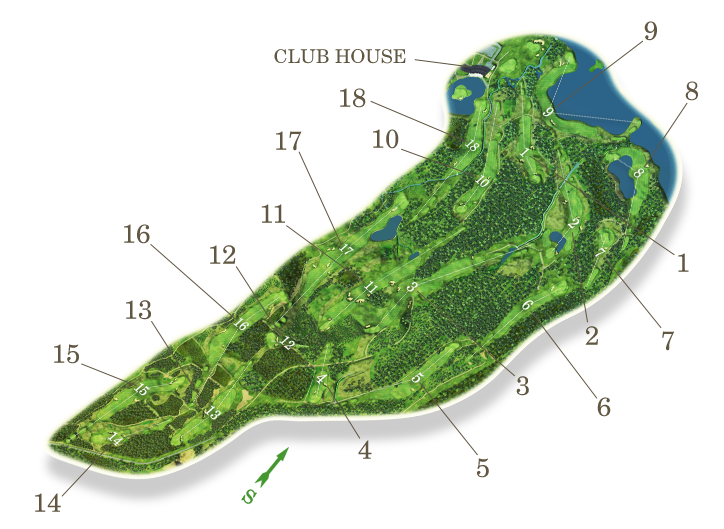 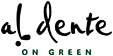 Reštaurácia Aldente on green,sesterský podnik úspešnej bratislavskej reštaurácie Aldente, prináša špeciality talianskej a med-iteránskej kuchyne, jedinečnú atmosféru a kvalitný servis priamo na golfové ihrisko.
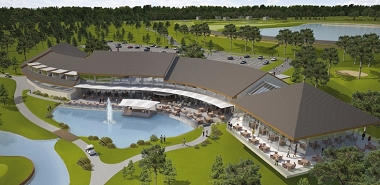 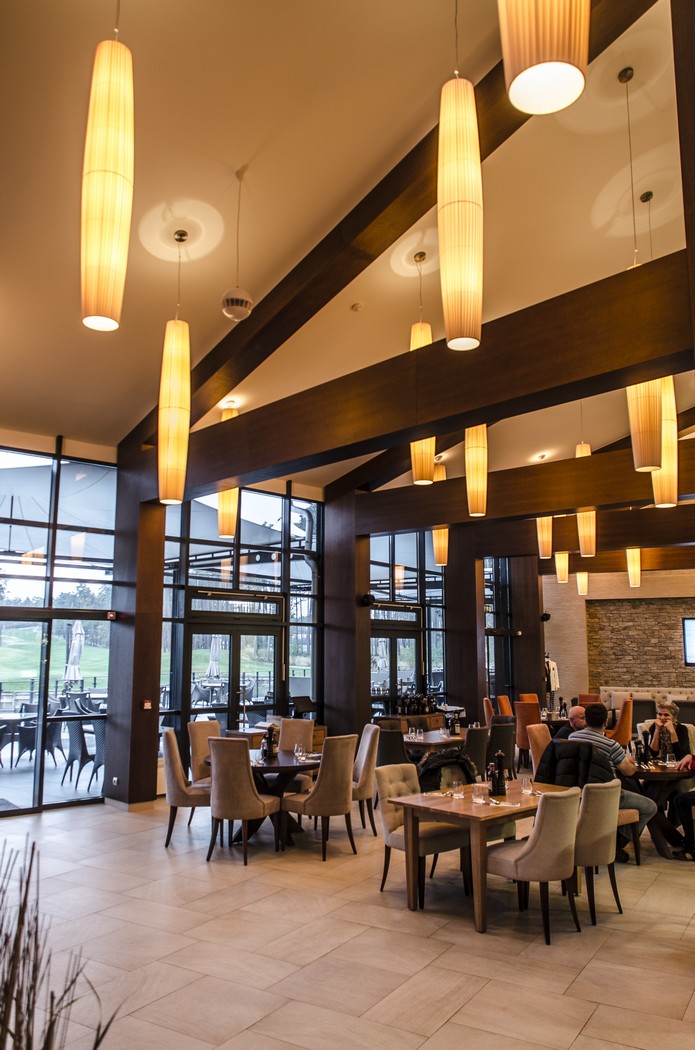 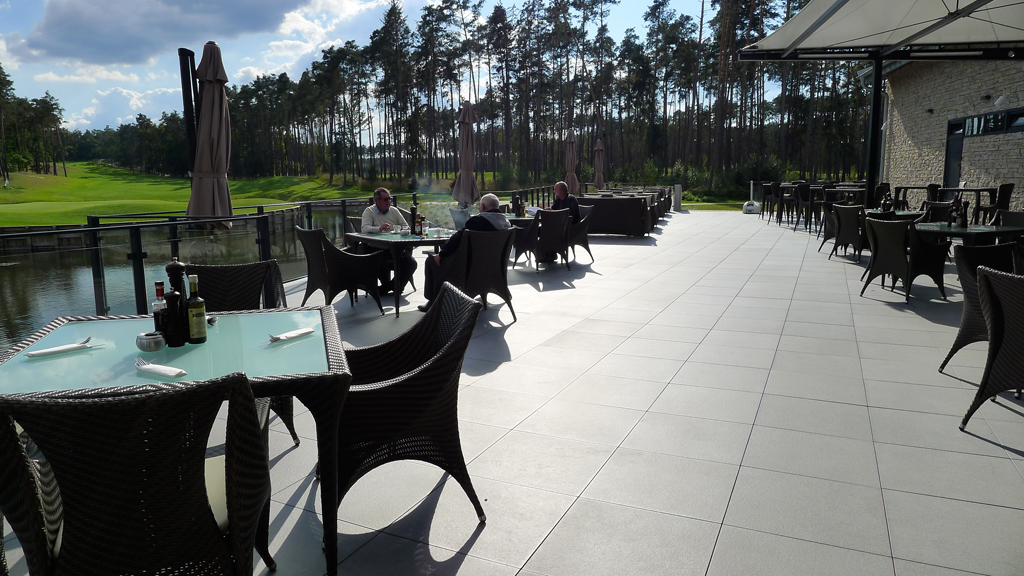 Vychutnajte si po dobre zahratej jamke antipasti, domáce cestoviny, steaky či pravé talianske rizoto spolus pohárom dobrého vína zo starostlivo zostavenej vínnej karty.
Pri golfovom ihrisku, v nádhernej krajine s veľkým jazerom obklopeným slnečnými plážami a poetickými zákutiami, vyrastá rozľahlá zelená oáza. Miesto, kde sa spojí to najlepšie z prírody s naplnením potrieb moderného človeka. Vďaka vyváženej koncepcii areál poskytne mnohoraké alternatívy voľnočasových aktivít, umožní dokonale zabudnúť na stres, všestranne harmonizovať osobnosť, doplniť energiu, osviežiť ducha, upevniť priateľské a rodinné putá.
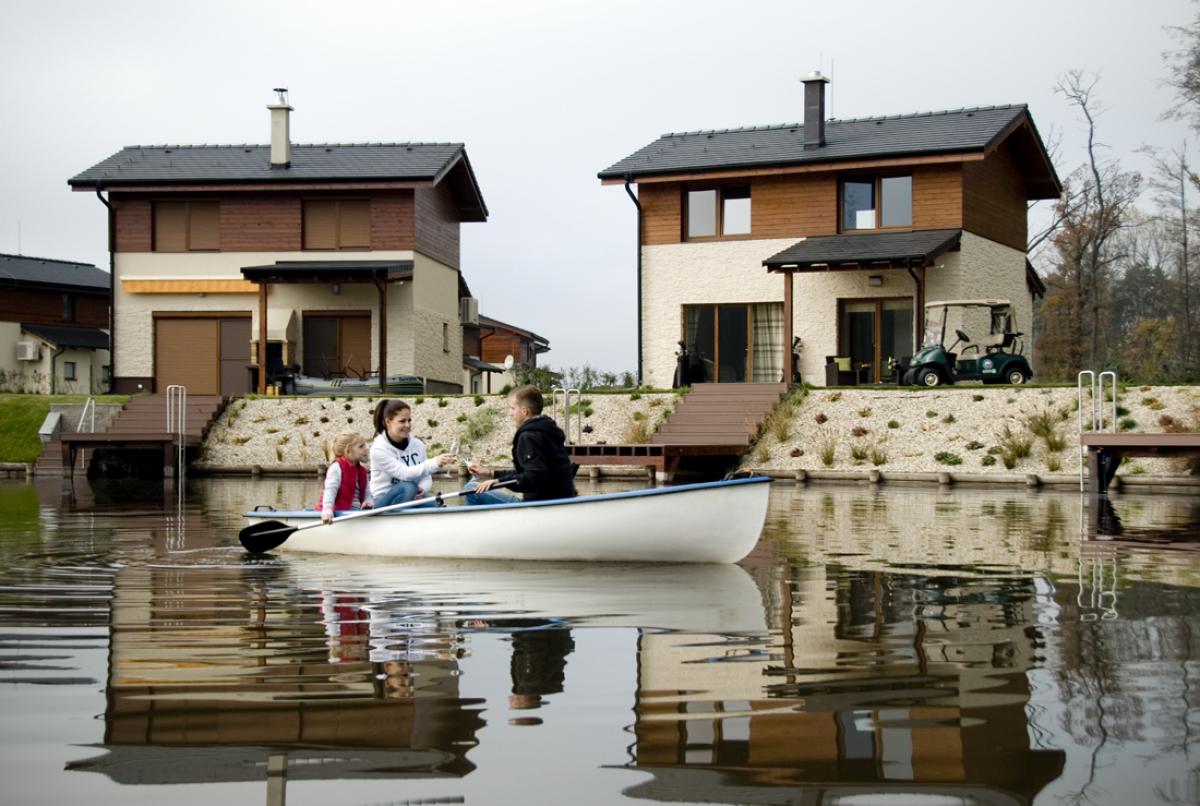 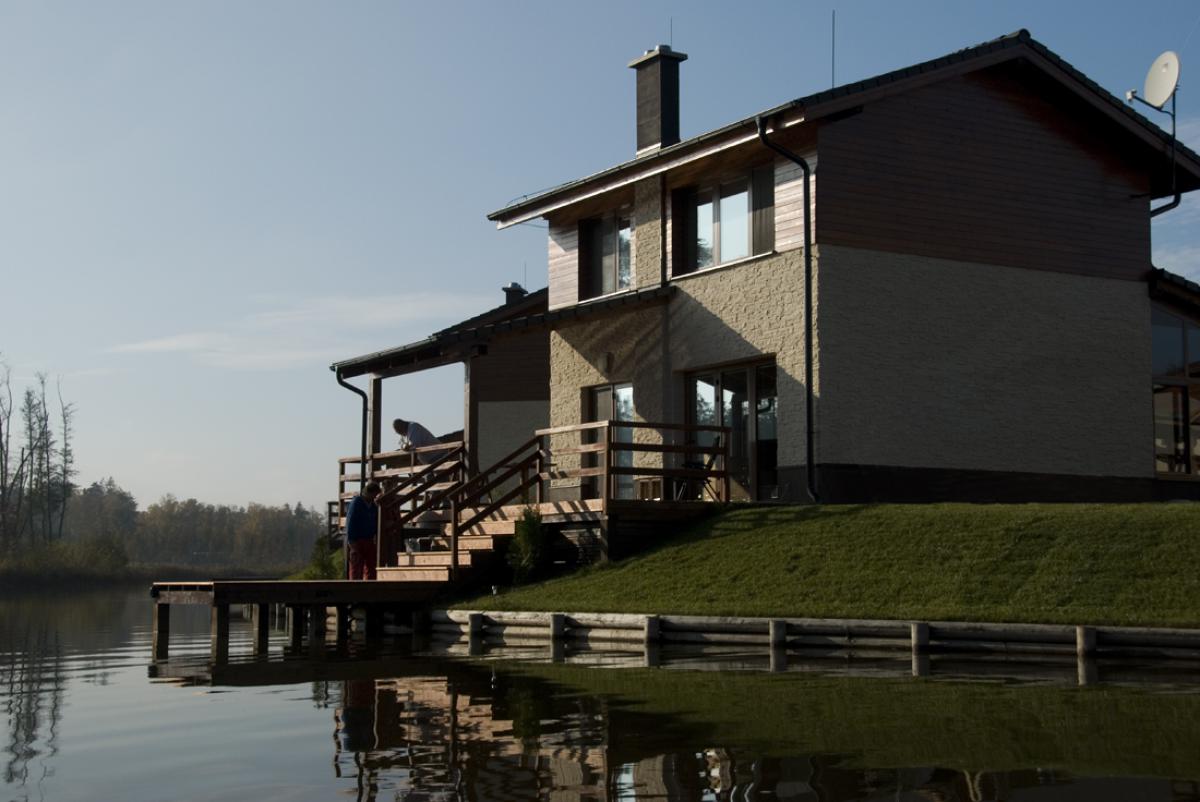 Piesková pláž na brehu umelo vytvoreného jazera, rybolov, korčuliarska cesta, cesty pre cyklistov, tenisové kurty, detské ihrisko, neďaleký konský ranč, v neposlednom rade nádherné lesy ‒ potešenie pre hubárov.
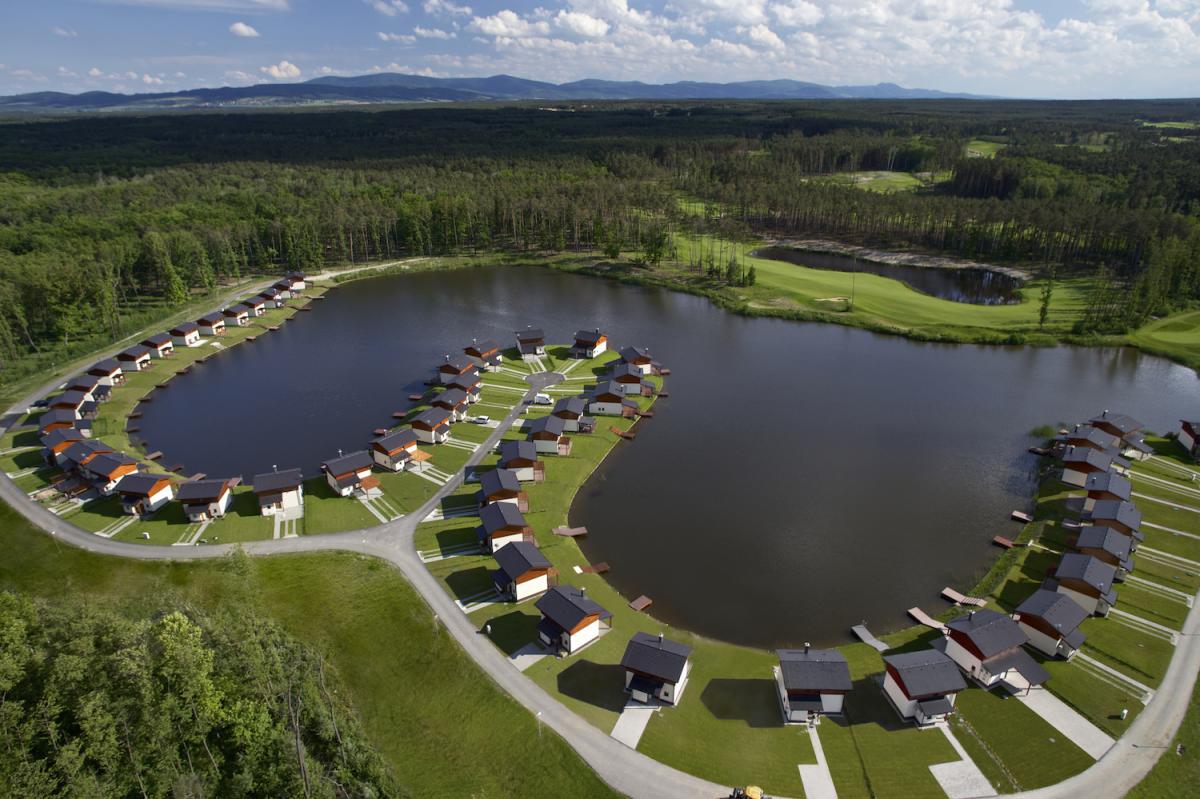 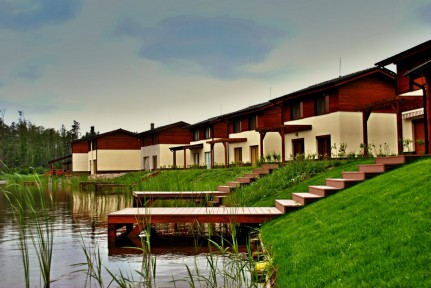 Rekreačné vilky s príslušnými pozemkami, ako aj pozemky na rezidenčné domy, sú k dispozícii do osobného vlastníctva. Moderná rekreačná oblasť ponúkne ľuďom, ktorých spája golf, príjemný život garantovaný širokým spektrom kvalitných služieb v areáli ihriska, ale tiež v blízkom okolí.
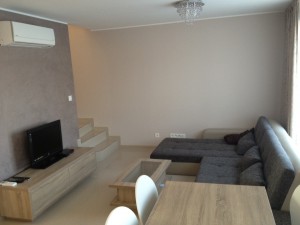 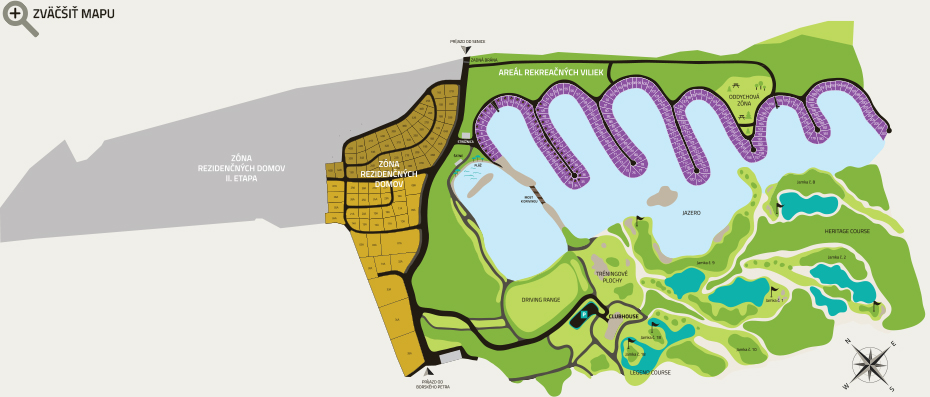 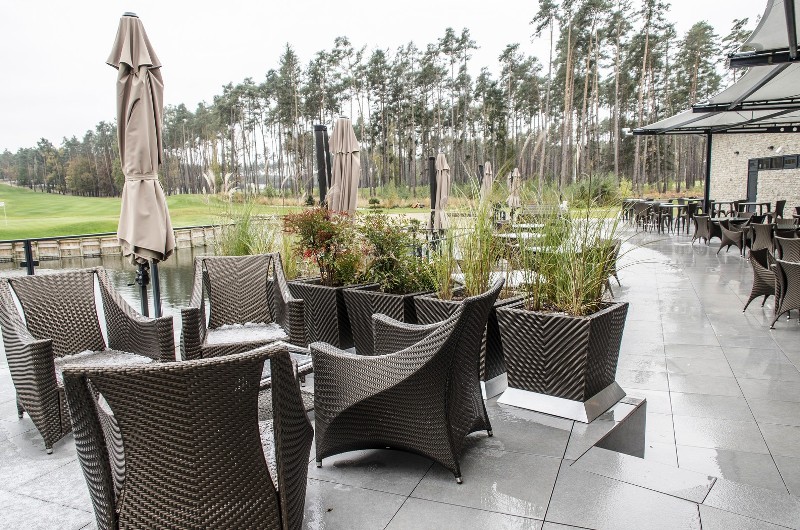 Osobné členstvo v Penati Golf Clube:
Hra na ihrisku – Fee 9 jamiek / Fee 18 jamiek
Ďakujem za pozornosť